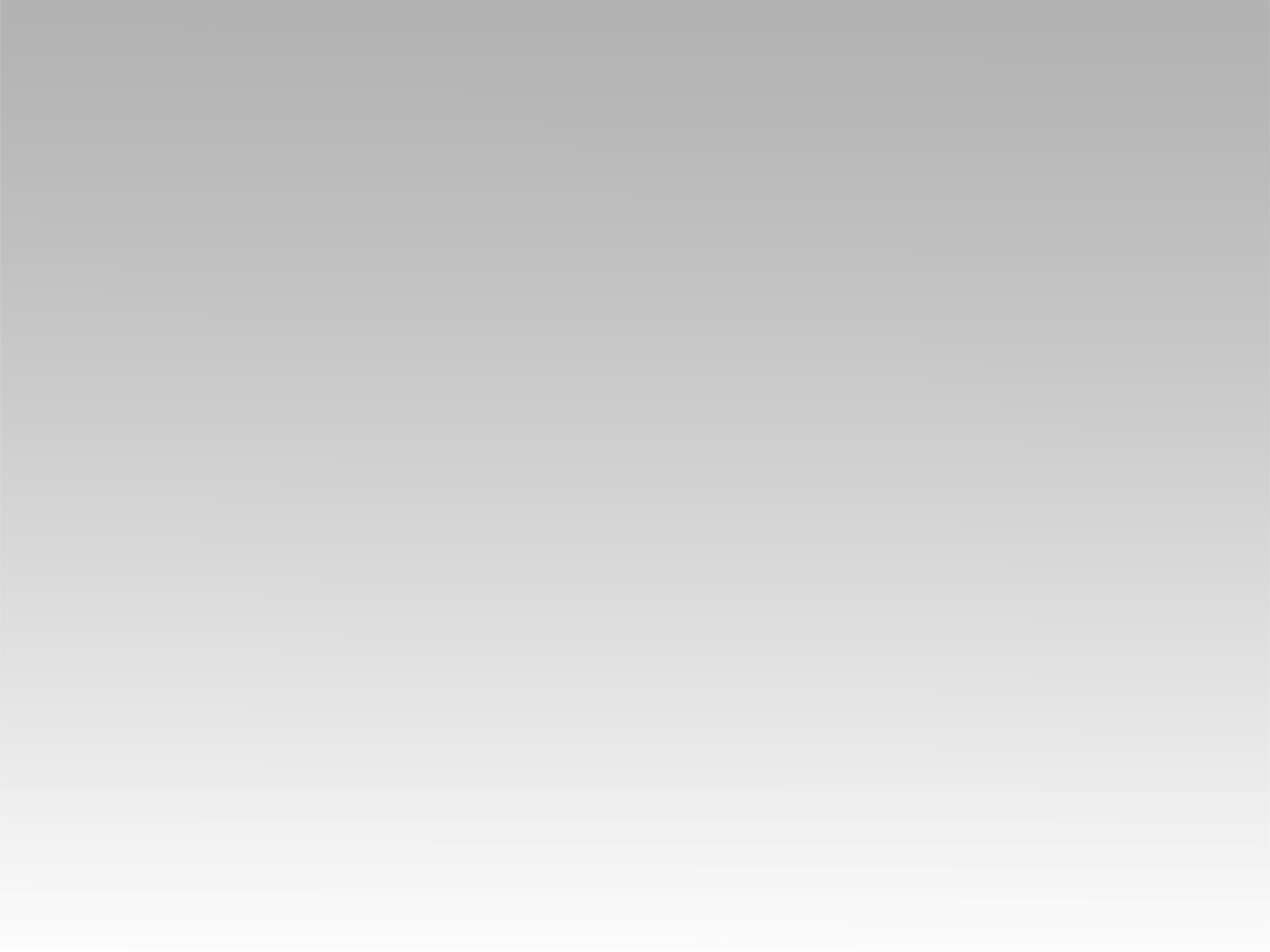 ترنيمة 
روح للنملة يا كسلان
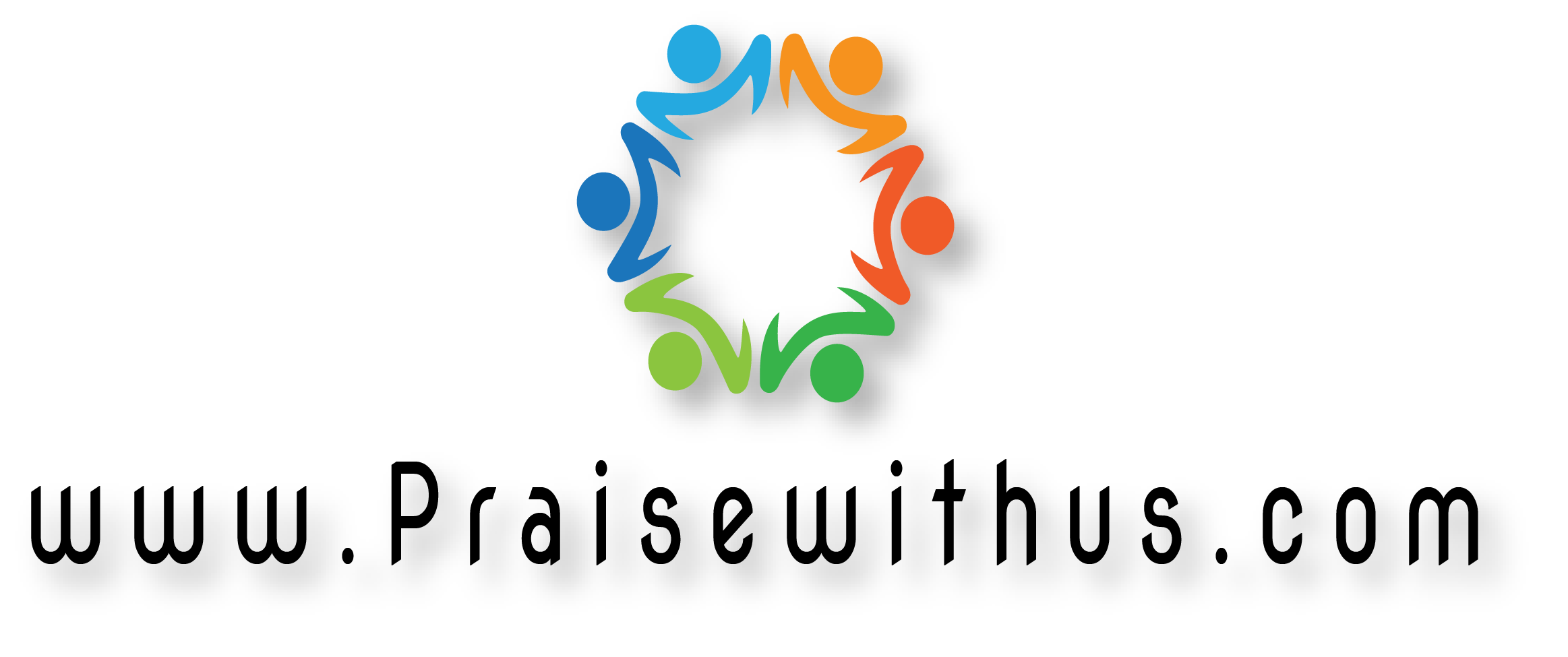 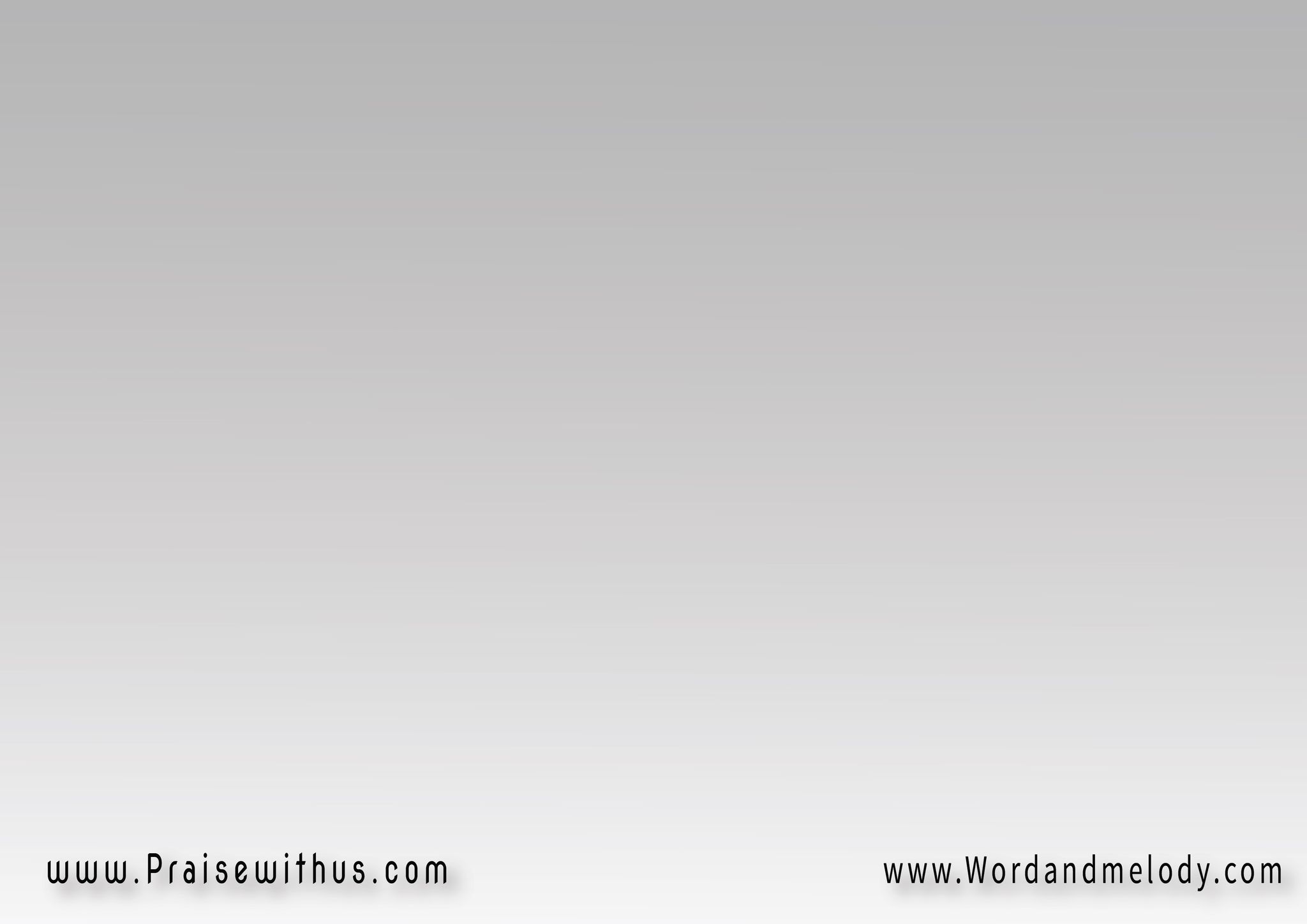 روح للنملة يا كسلان 
والنحلة وأبو قردان
شوف وأتعلم يا إنسان
 نشاط وحكمة كمان
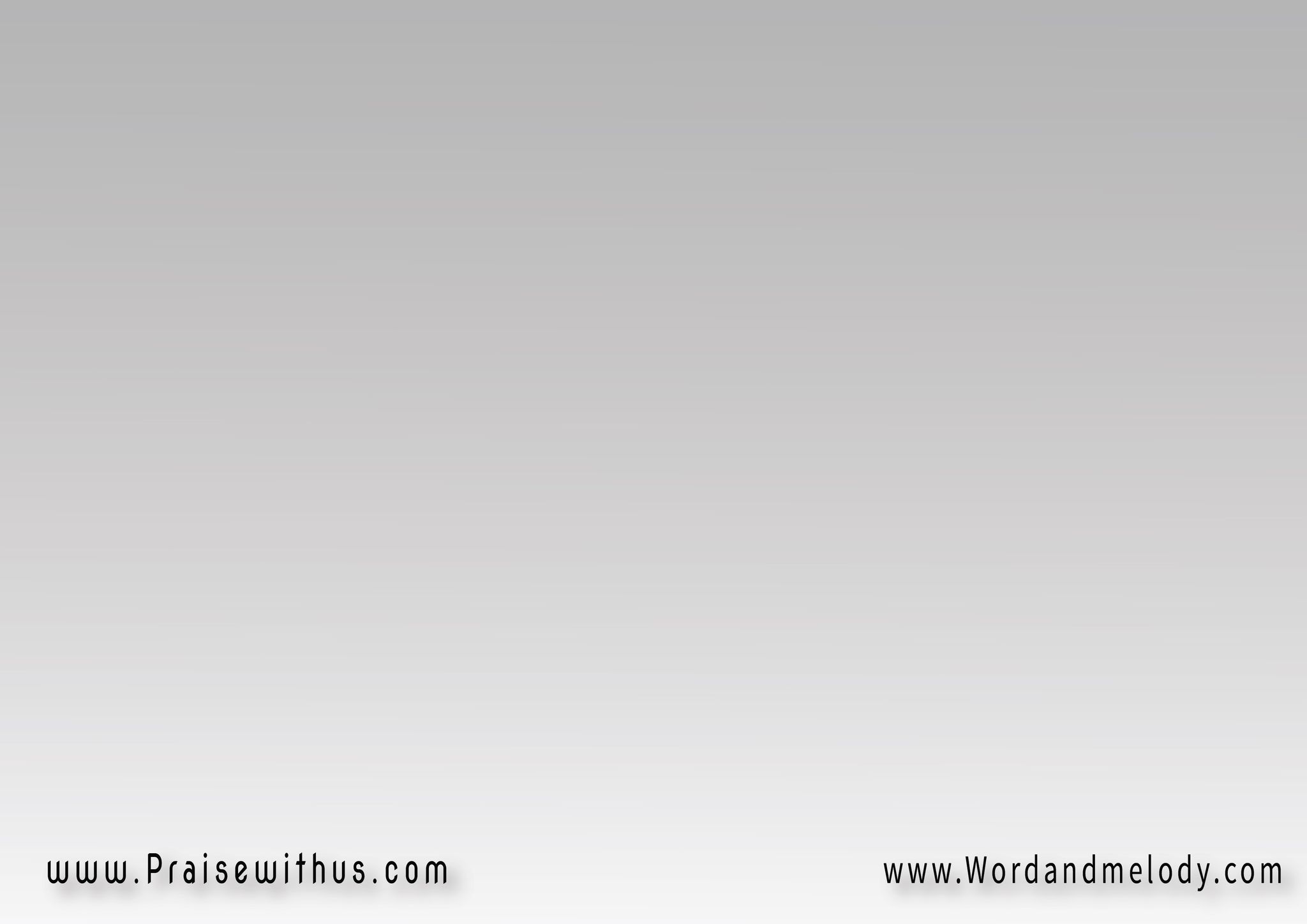 ياللا أنشط قوام قوام 
وروح مدرسة الأحد
وهات أصحابك معاك 
وصلي وأقرأ الكتاب
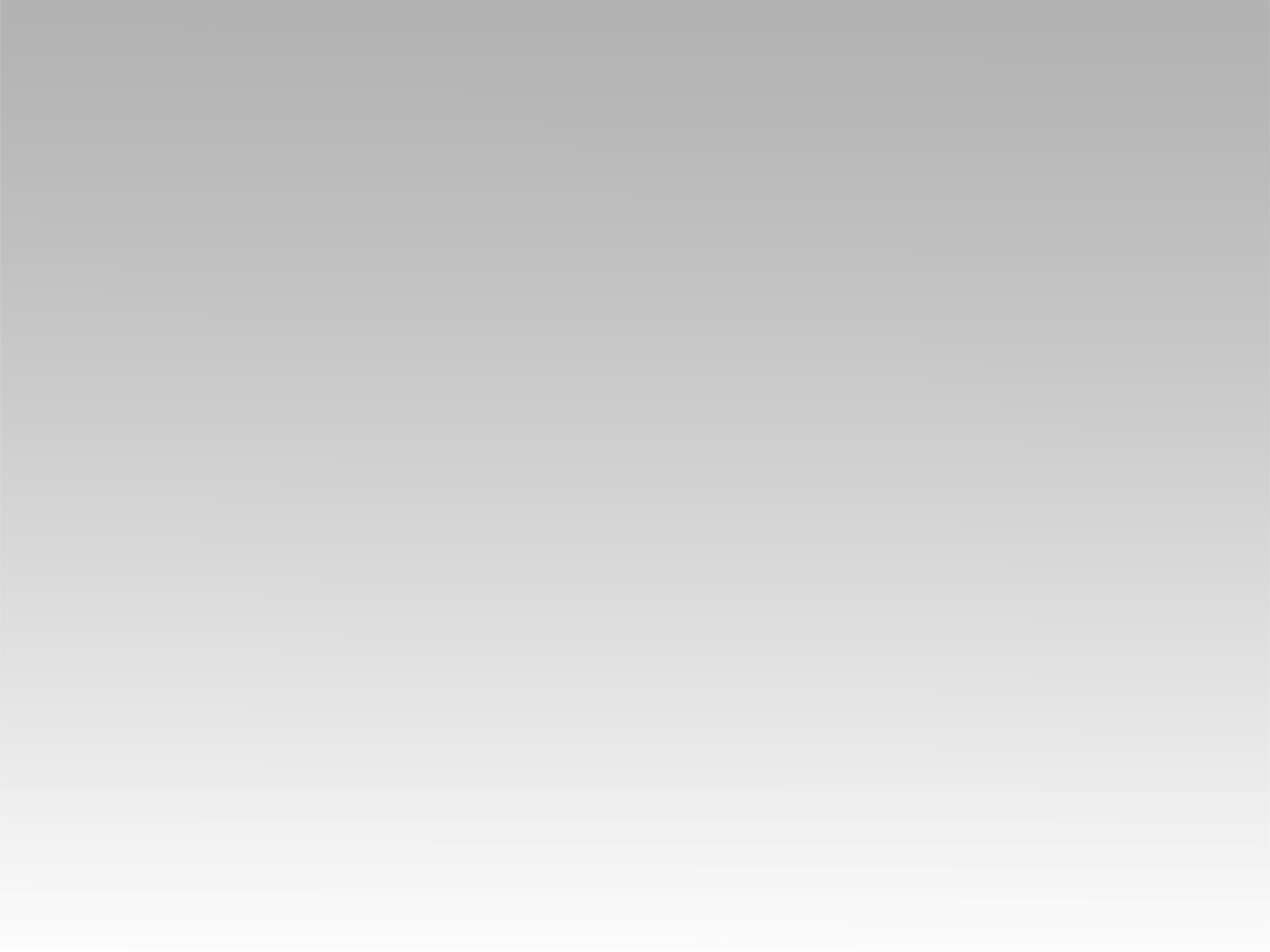 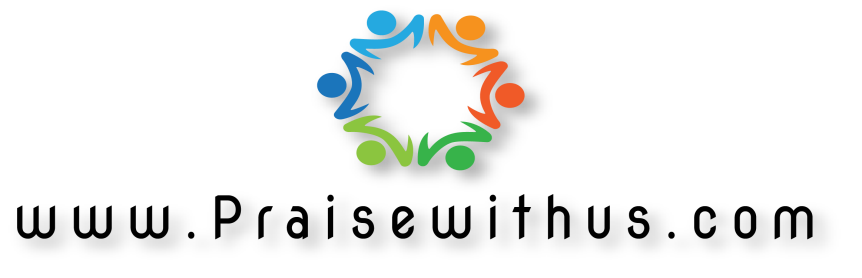